河南航天金穗电子有限公司  www.htjs.net
一 体 化 办 税
----网上申报缴税
河南航天金穗电子有限公司
服务热线：400-811-0006
          400-811-9900
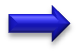 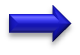 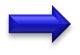 报
填
打
登
申报系统流程
互联网申报的操作流程
四个步骤：
  正确登录, 填写报表, 申报数据, 打印报表
安装钥匙驱动
登录www.htjs.net网站下载一体化办税及互诚通（国税专用）客户端软件v4.2.0  驱动，下载完成后关闭所有的浏览器窗口再进行安装。
系统登录
互联网申报缴税系统登录方式：
1、插入电子钥匙，双击桌面快捷方式打开：
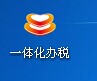 系统登录
2、输入用户账号和用户密码(6个1)
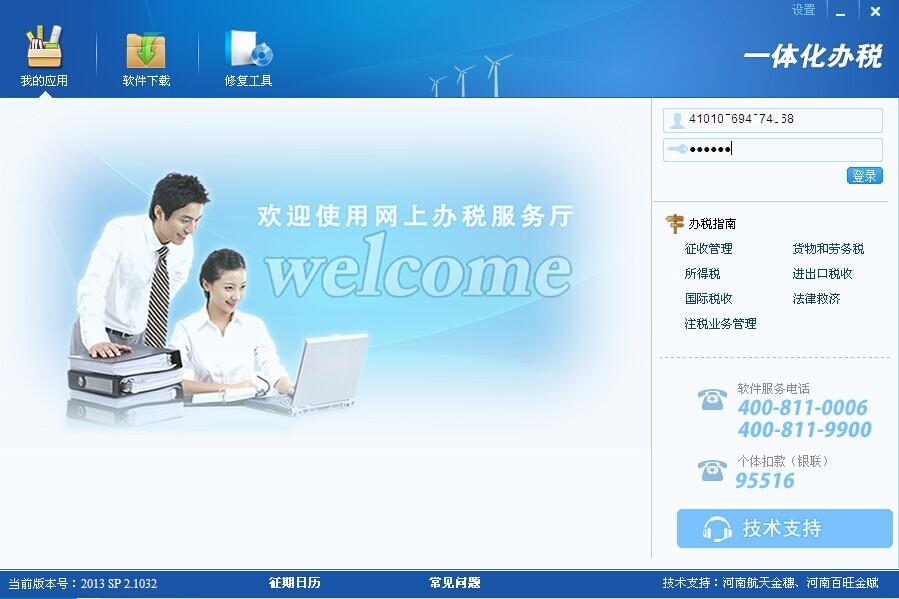 系统登录
3、登录系统出现以下界面，选择网上申报缴税进入：
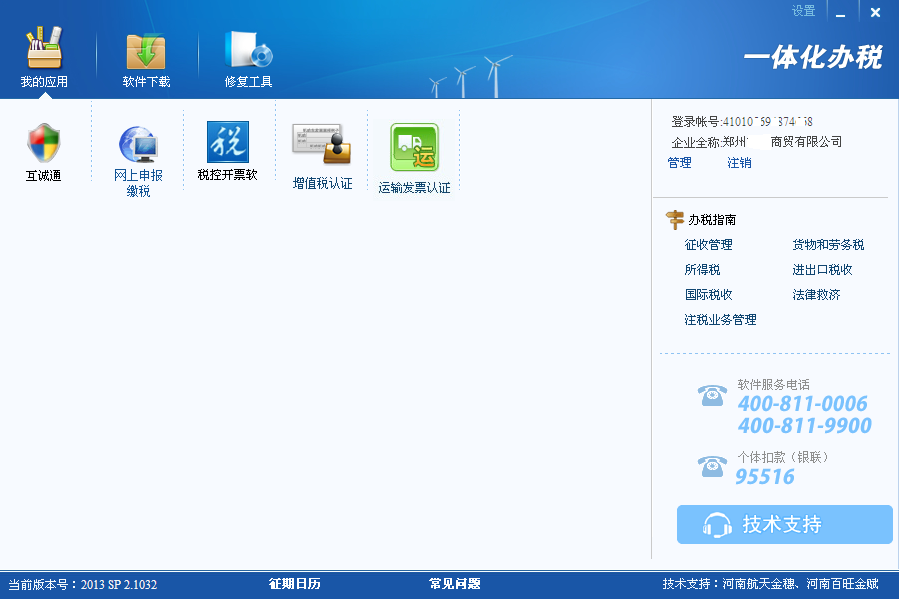 系统登录
4、选择个人证书（任选其一）。
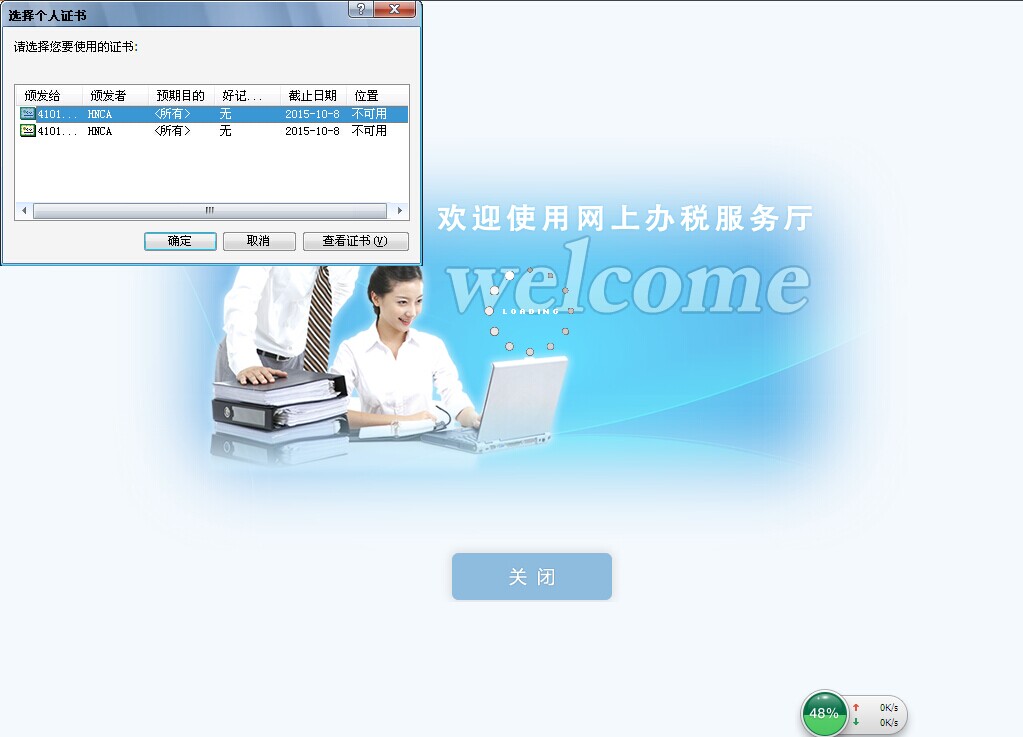 系统登录
初始密码：6个1
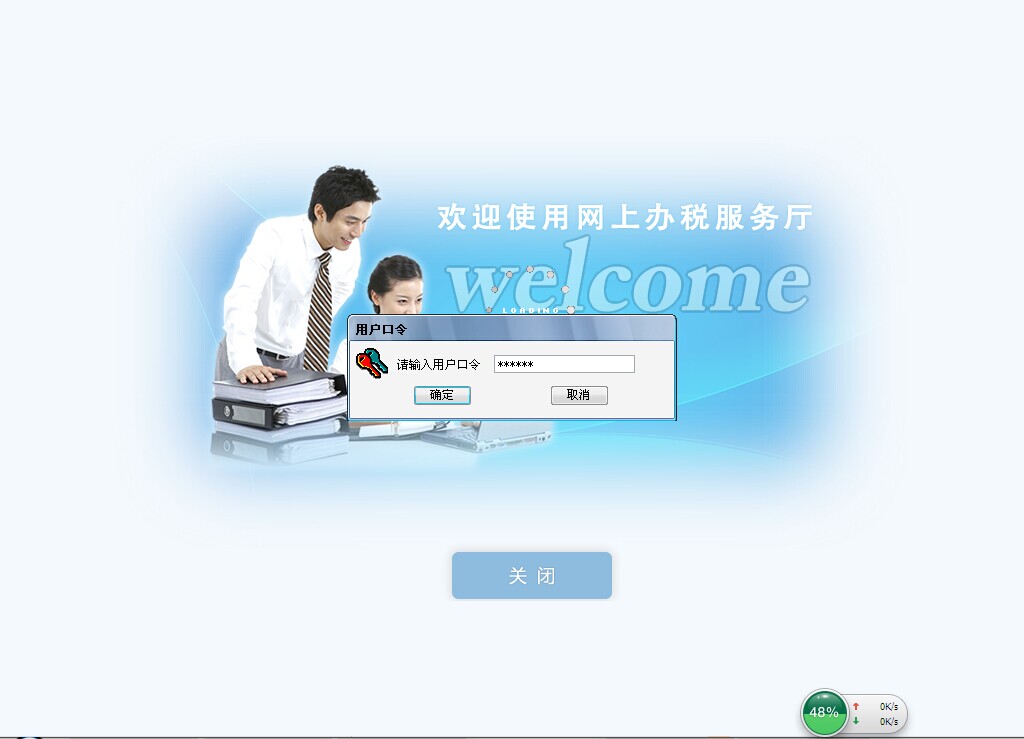 系统登录
正确登录之后，根据单位性质所显示报表进行认真填写
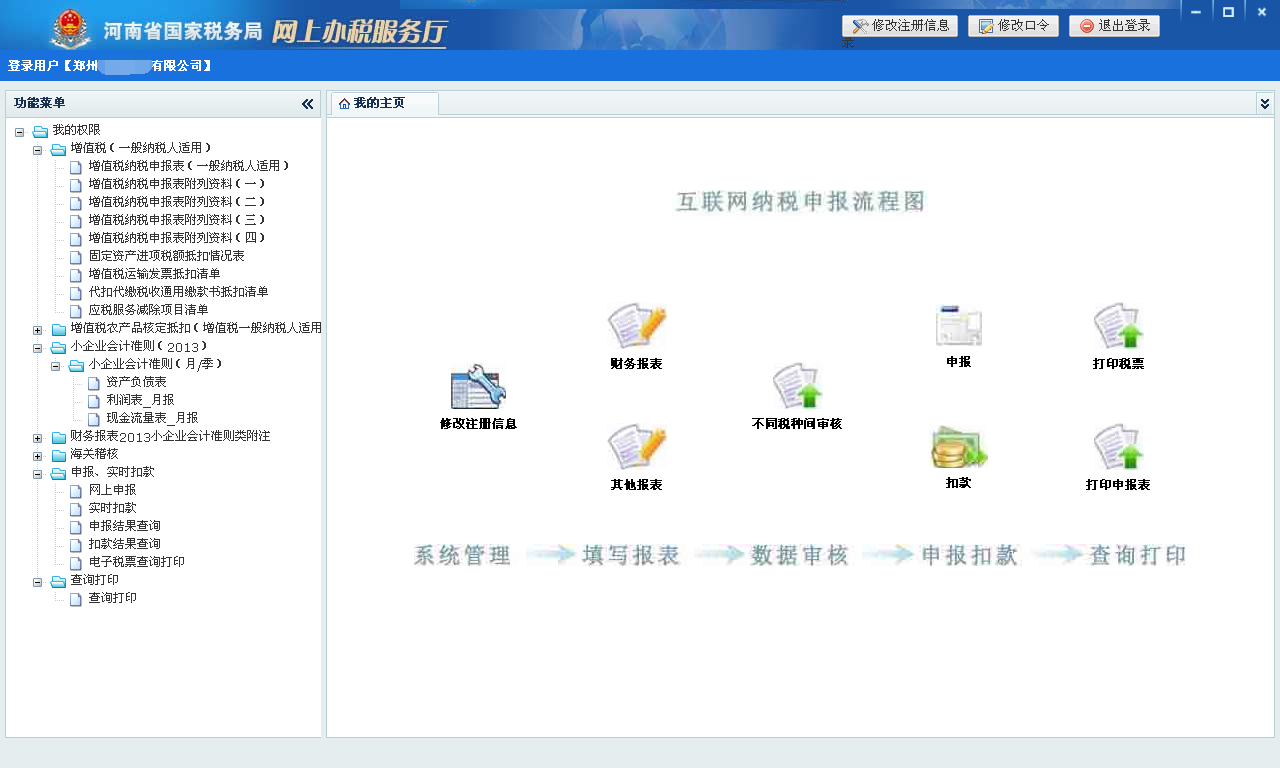 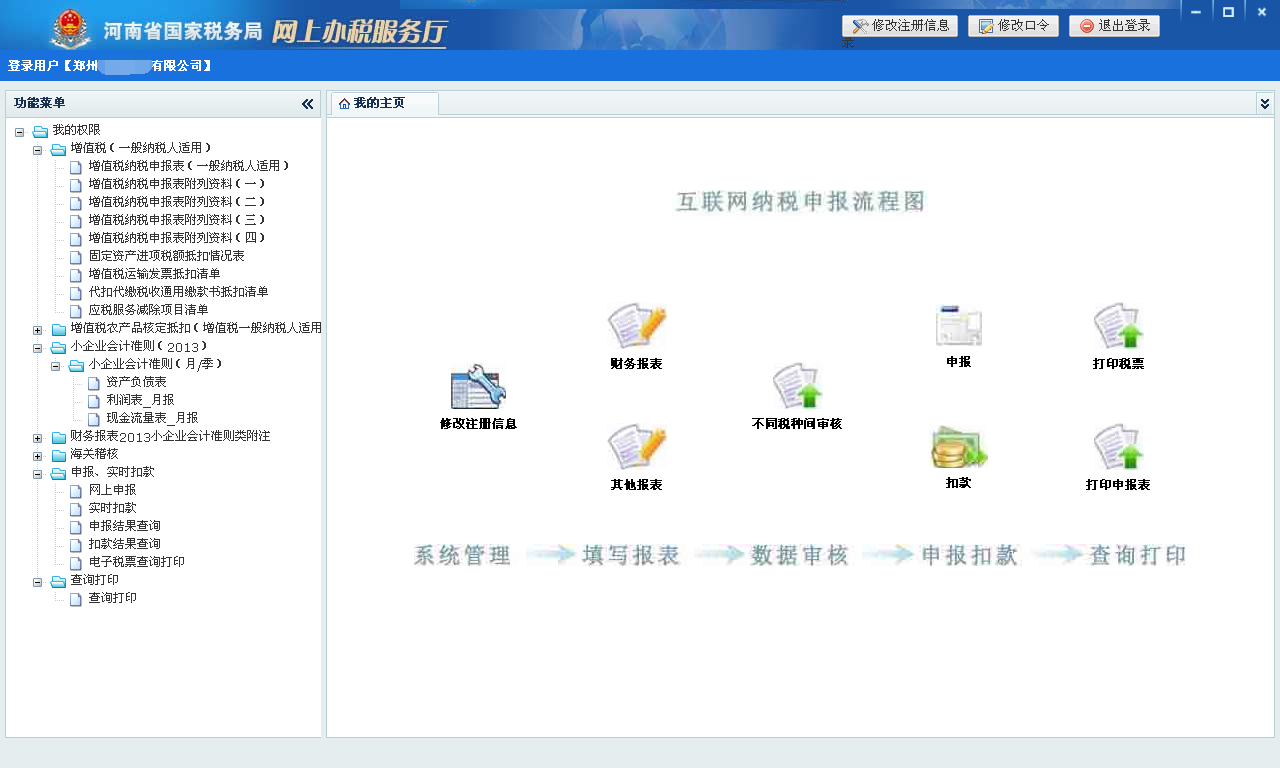 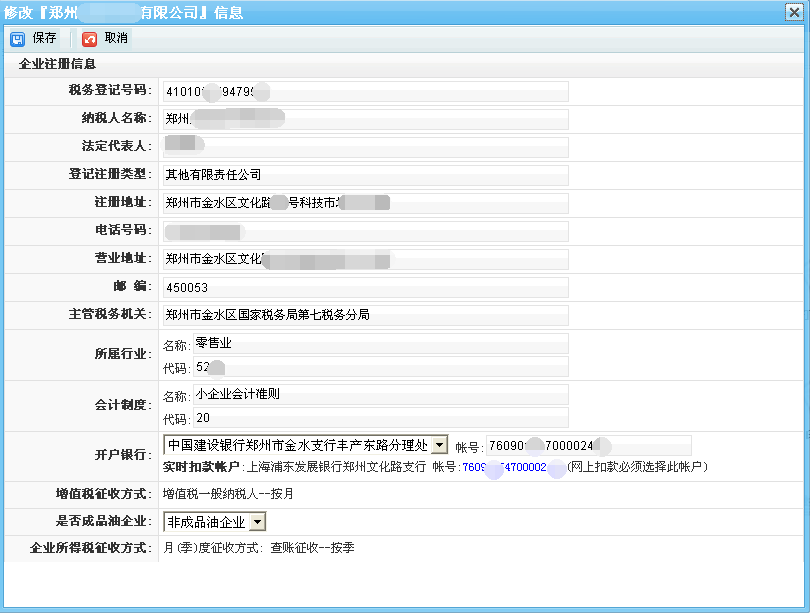 系统登录
首次登录系统，在修改注册信息界面查看扣款账户是否正确，如果开户行处请选择里面是空的需要到大厅添加.实时扣款账户自动显示。
选择所需填写报表
二、填写报表
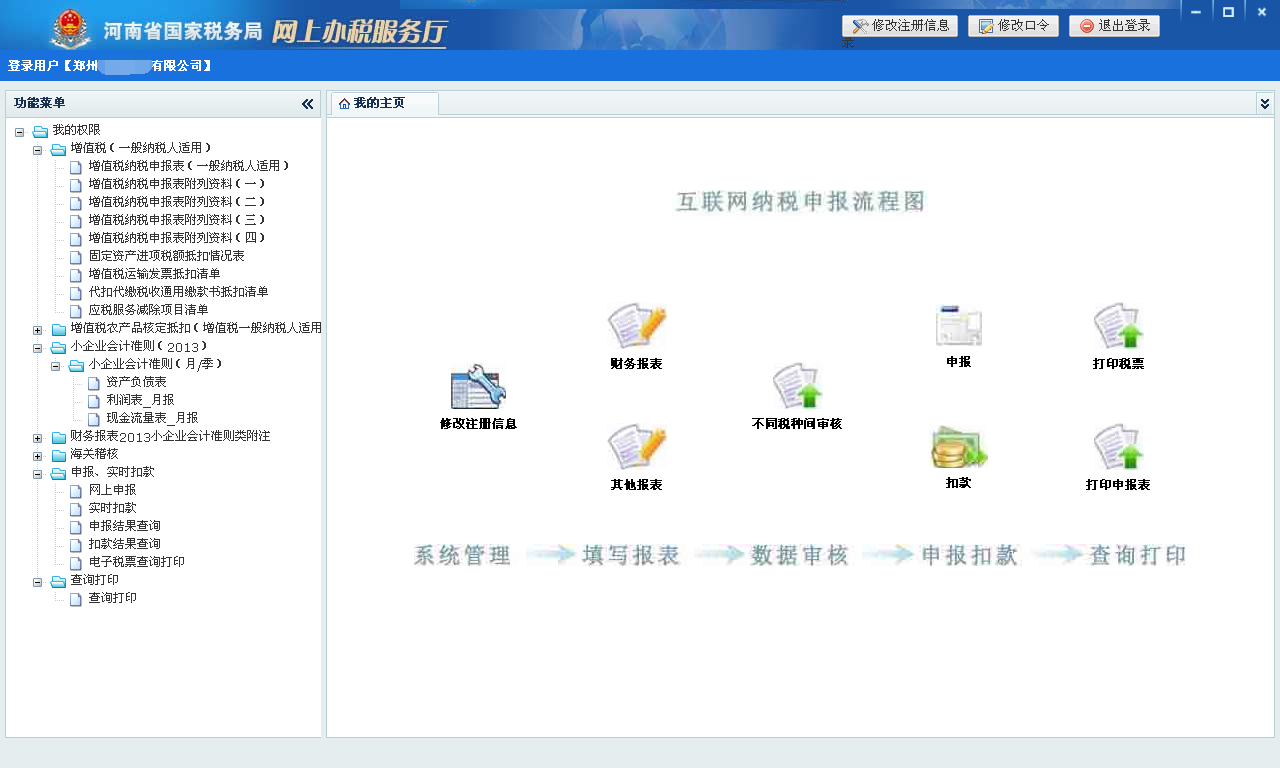 填写报表
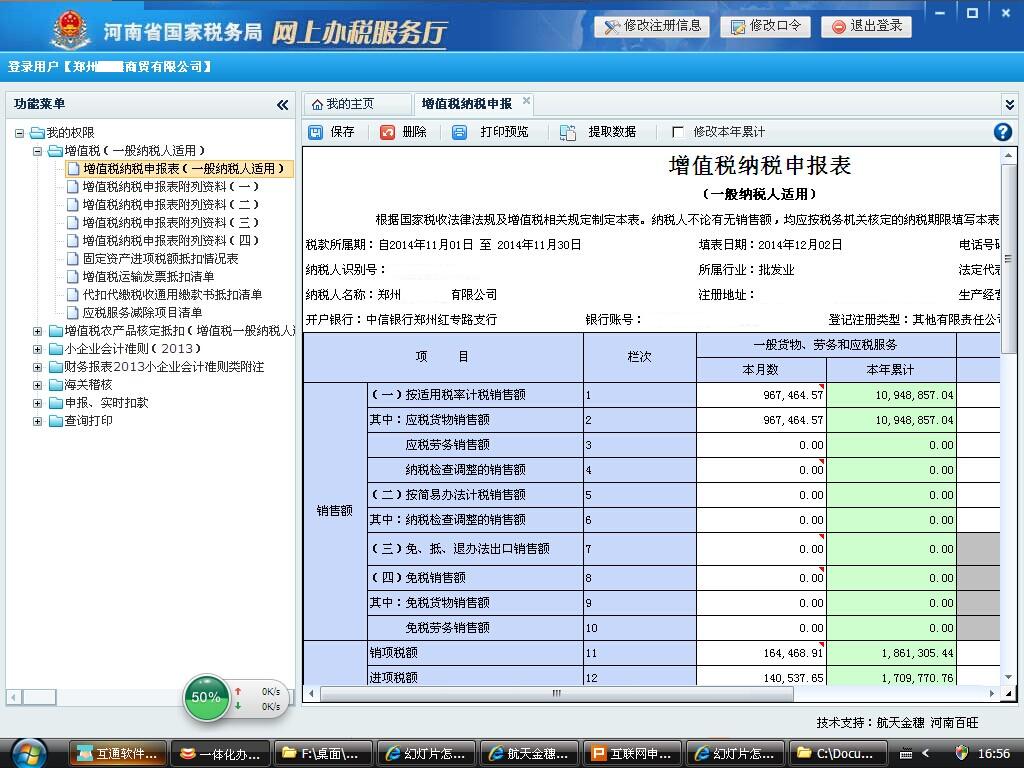 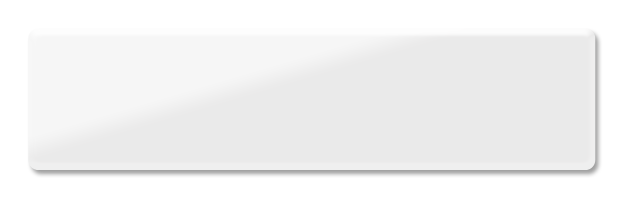 增值税报表填写时，先填写附表再填写主表
填写报表
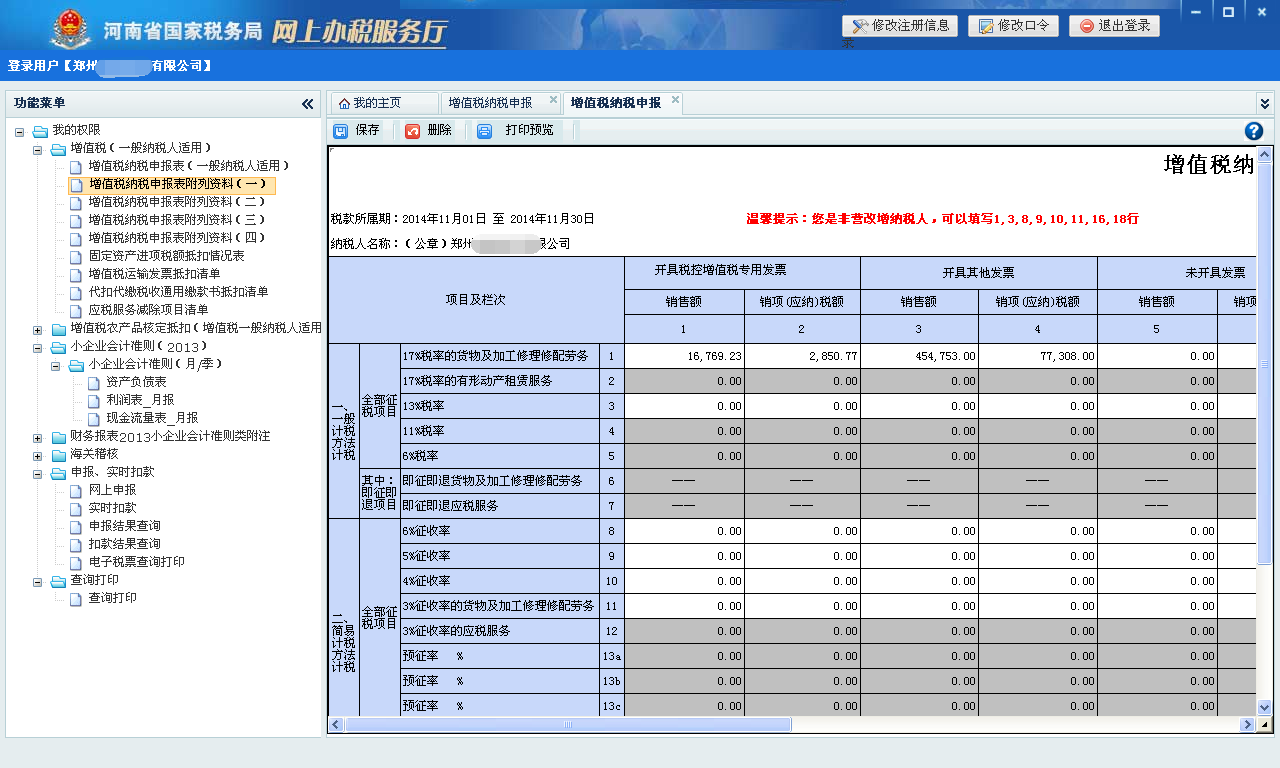 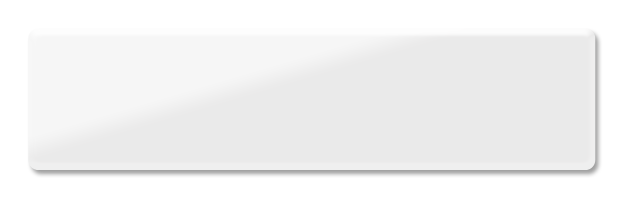 附表一填写销项数据
填写报表
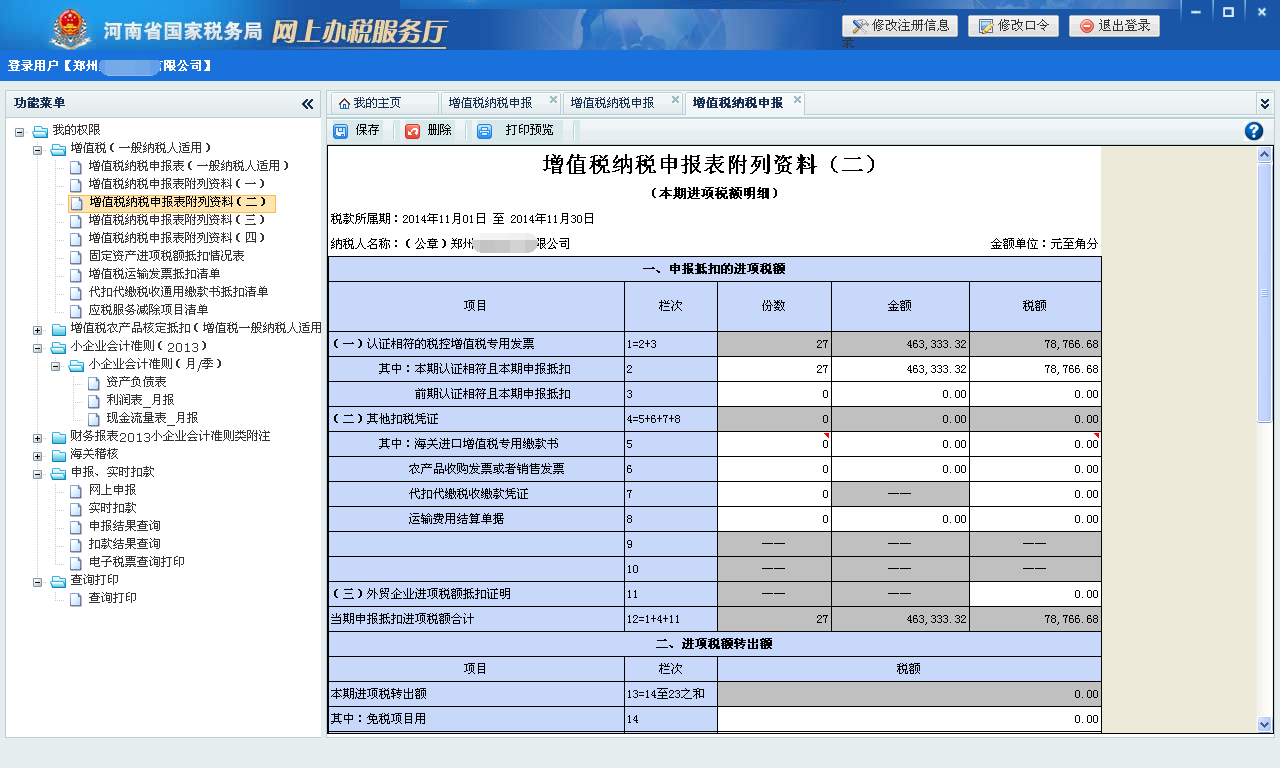 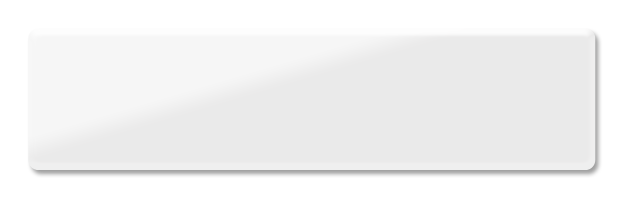 附表二填写进项数据
填写报表
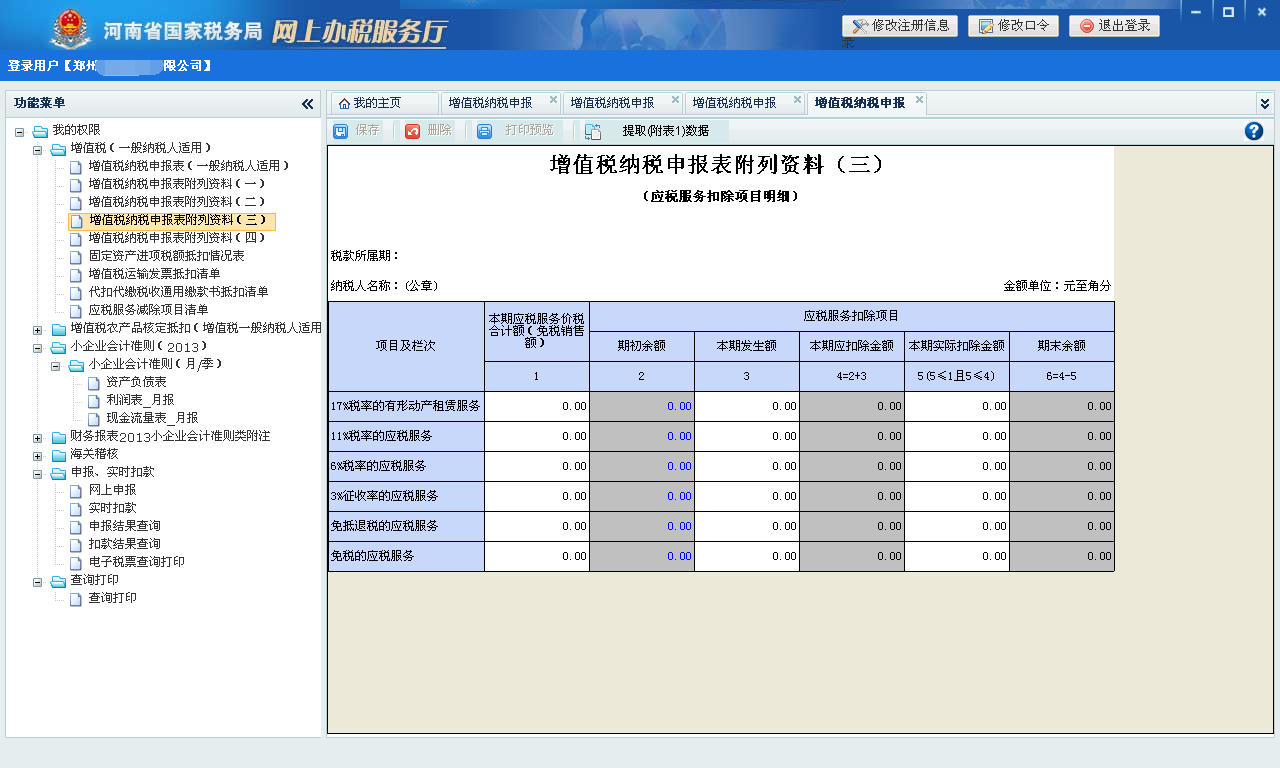 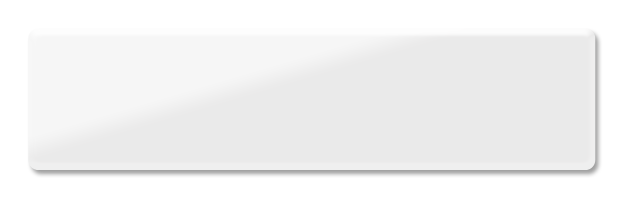 附表三为营改增纳税人填写，部分行提取附表一数据。
填写报表
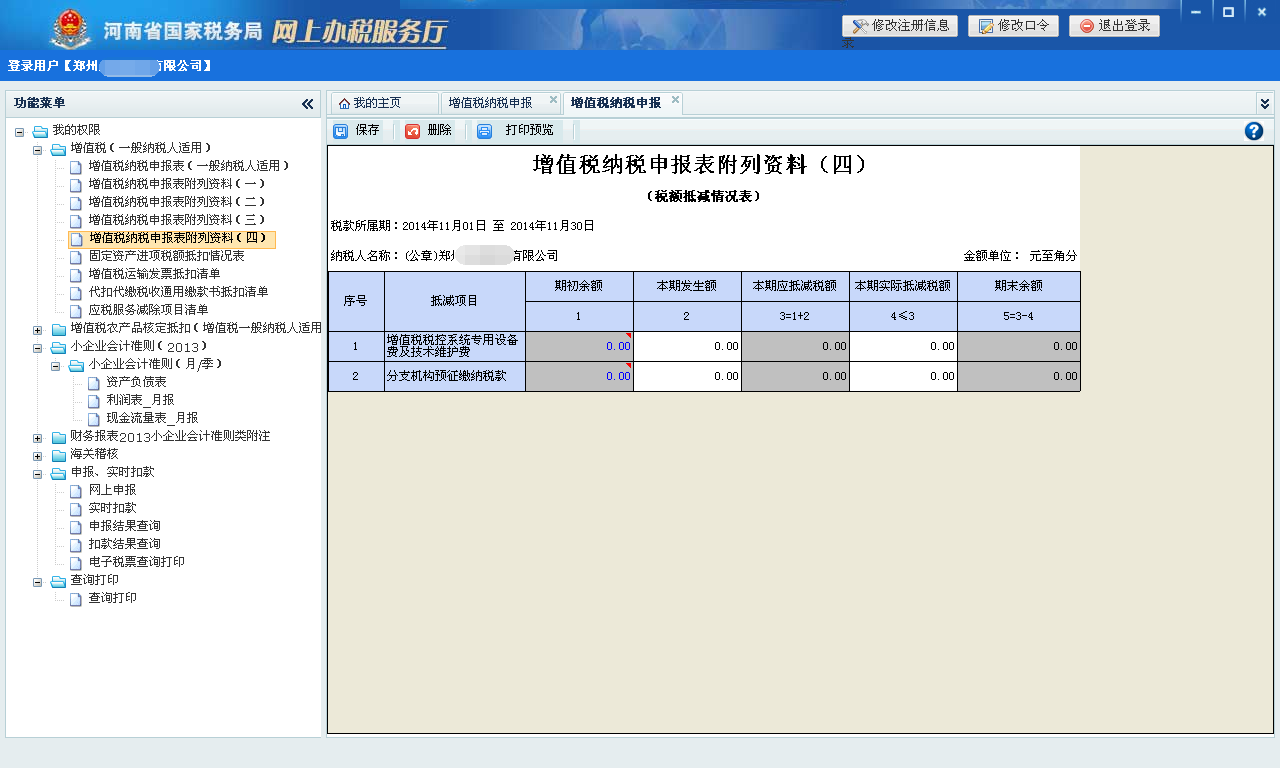 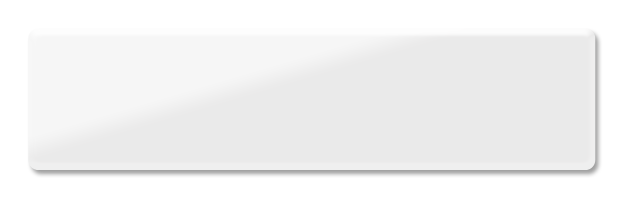 附表四为专用设备及技术维护费全额抵减时填写。
三、申报的具体流程
申报时需要先申报财务报表然后才可以申报增值税或者所得税
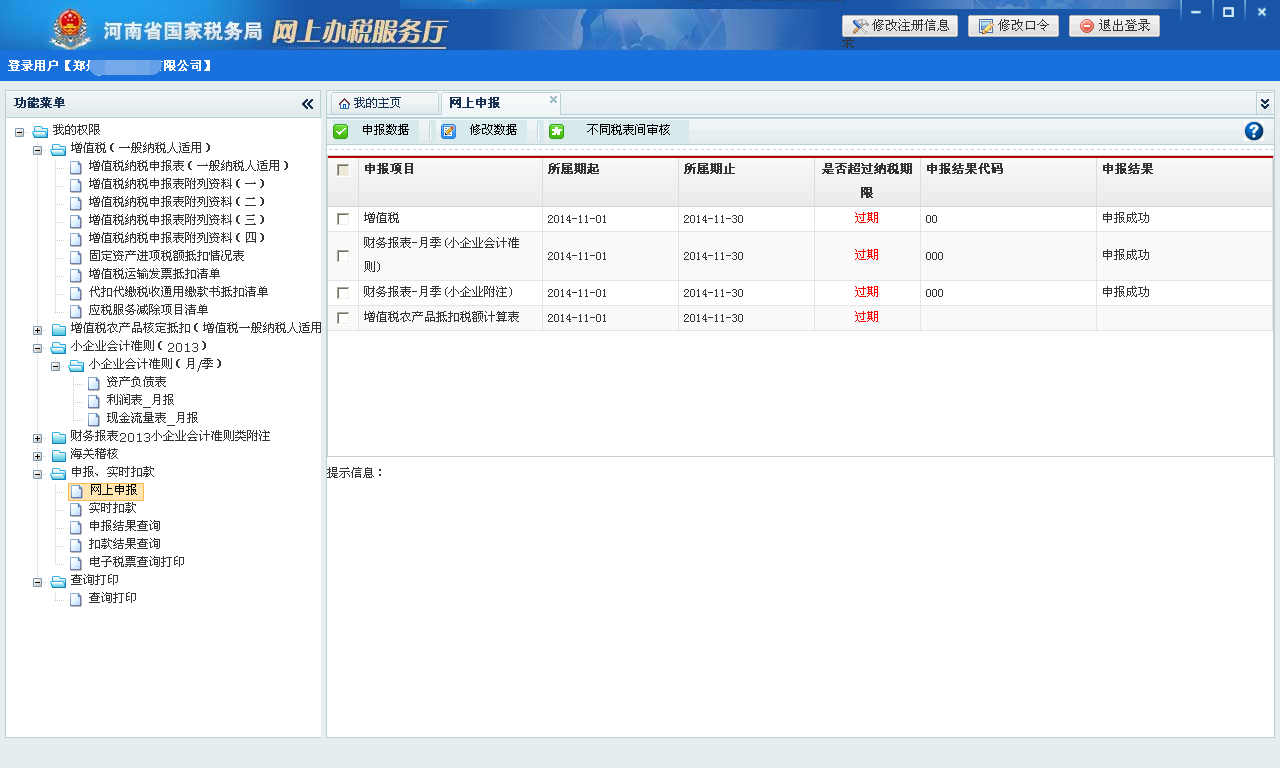 （二）修改数据
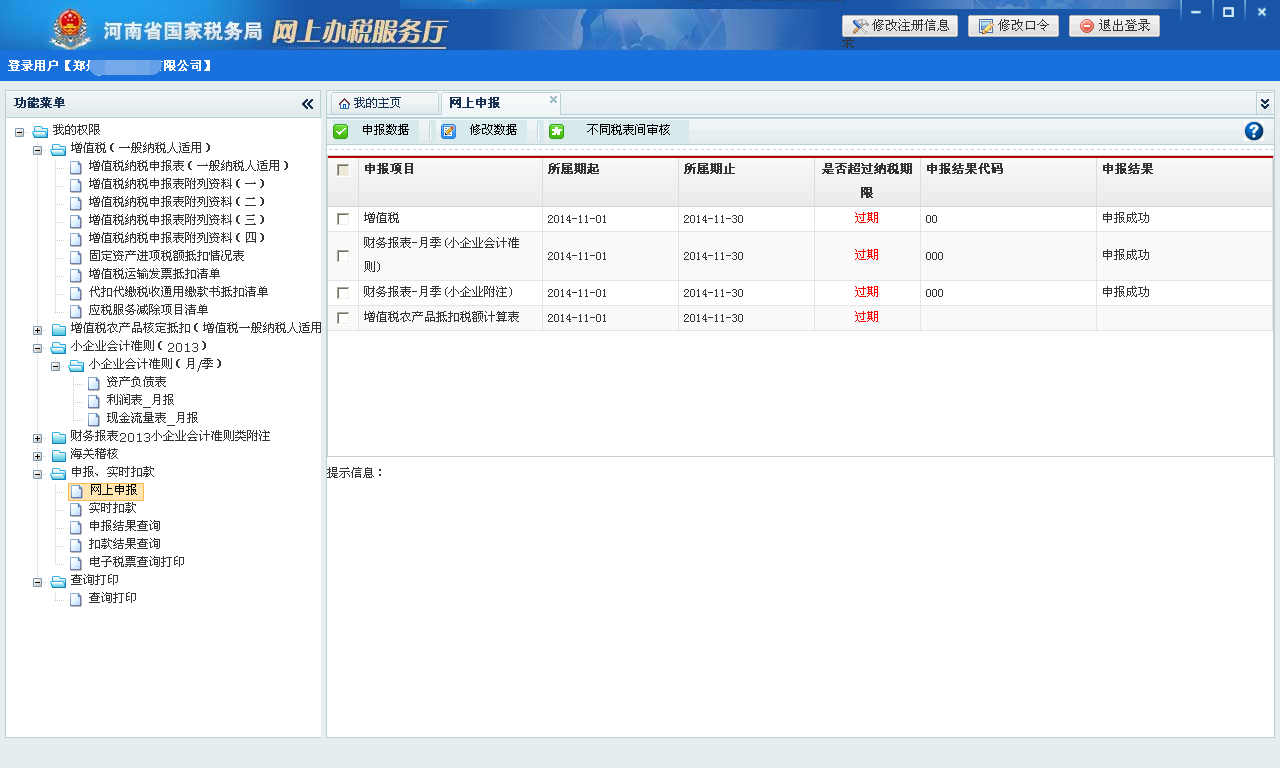 申报数据时，如系统返回报表填写错误提示，回到报表当中直接修改即可；

     如申报成功但还未扣款时，可以去大厅删除申报成功记录，然后点击修改数据进行修改报表。
申报、实时扣款
注意：实时扣款时，需按照图例进行相应软件模块的操作后再进行扣款，否则会造成扣款不成功。
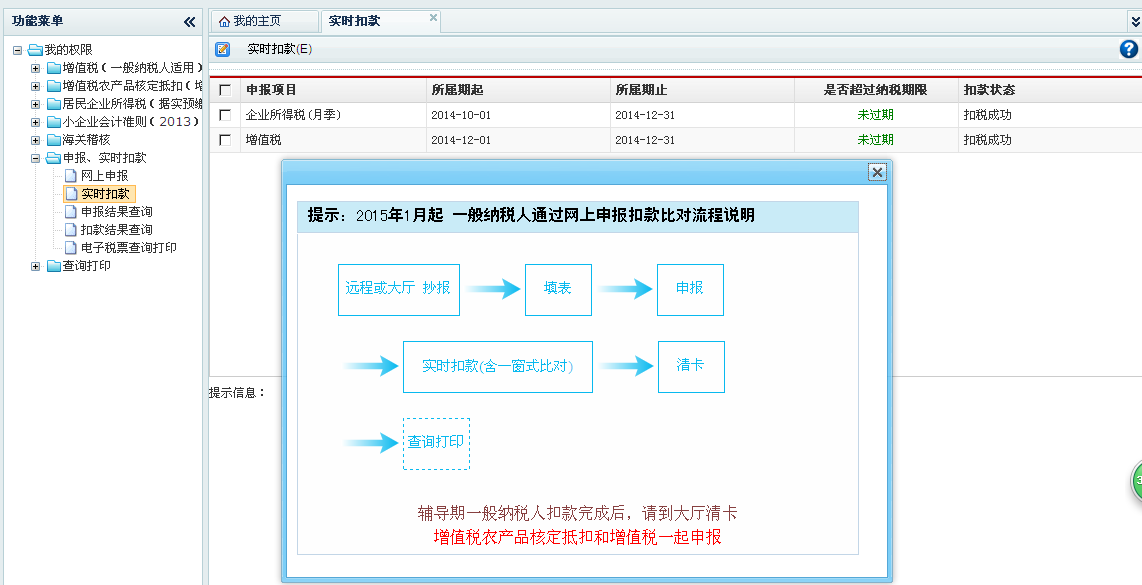 点击窗口左侧，申报结果查询出现如下图所示，即可查到所有申报结果，企业不需要选年份月份，也不需要点击查询即可查询到，也可按条件查询
申报结果查询
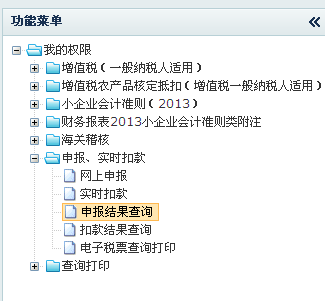 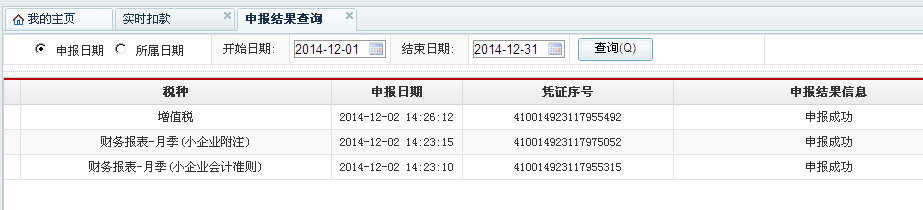 点击窗口左侧，扣款结果查询出现如下图所示，即可查到所有申报结果，企业不需要选年份月份，也不需要点击查询即可查询到，也可按条件查询
扣款结果查询
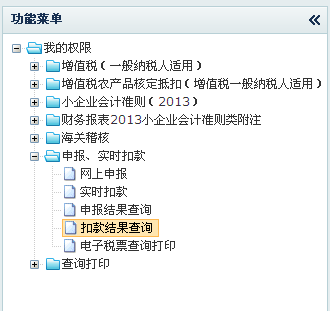 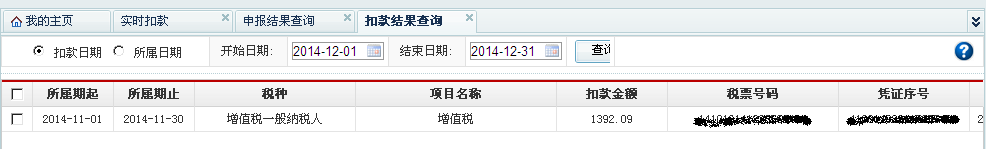 电子税票查询打印
电子税票查询打印，可按月份进行查询，点击缴款凭证按钮，即会出现下图显示，打印即可。
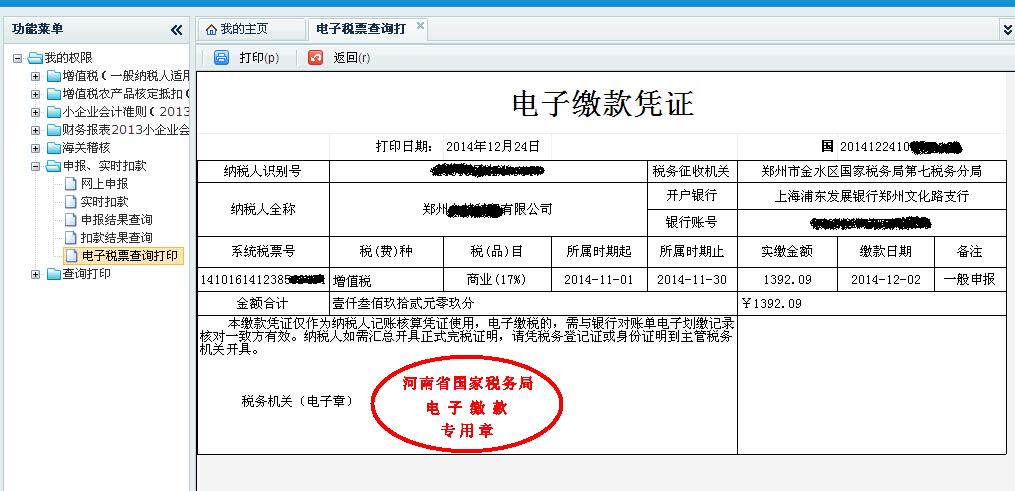 四、报表打印
报表打印的两种方式：1、打印当月报表可在原表上打印
2、查询打印，选择月份，选择报表类型，选择报表点击打印。操作如图
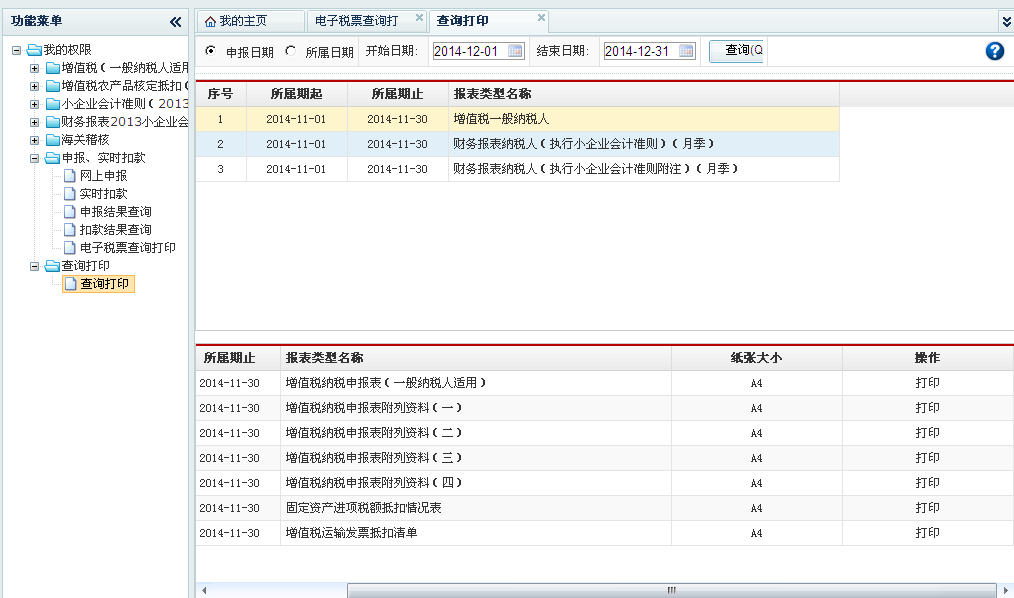 报表打印
报表打印时，选择打印--打印
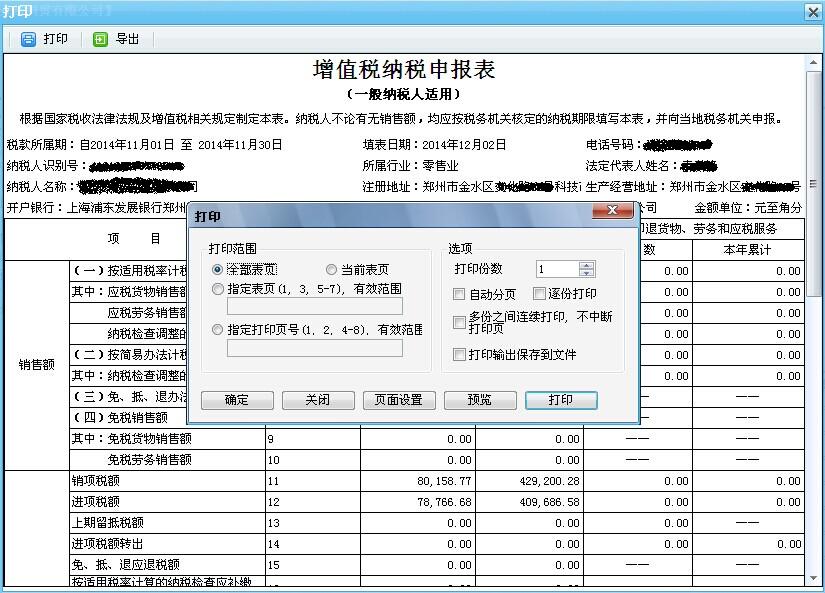 报表打印
查询打印，导出功能可以将当前报表导出为EXCEL形式。
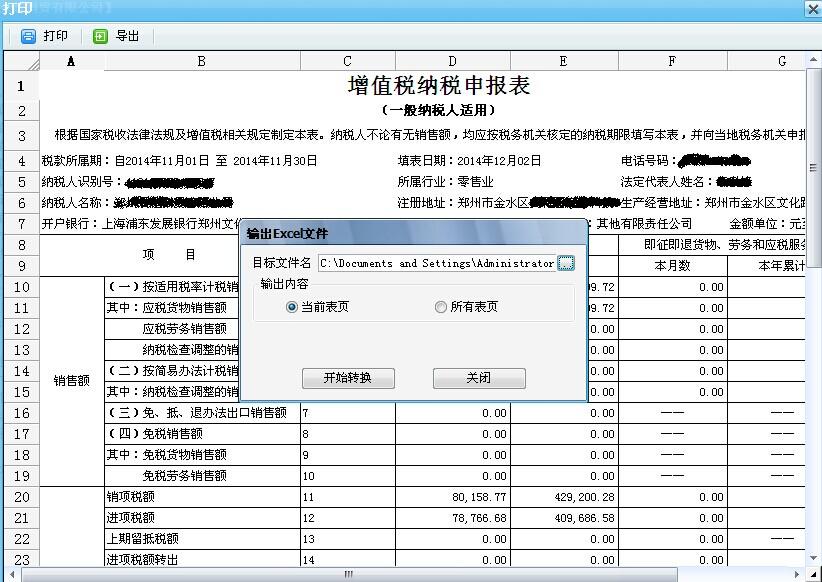 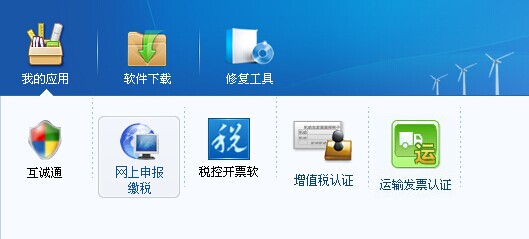 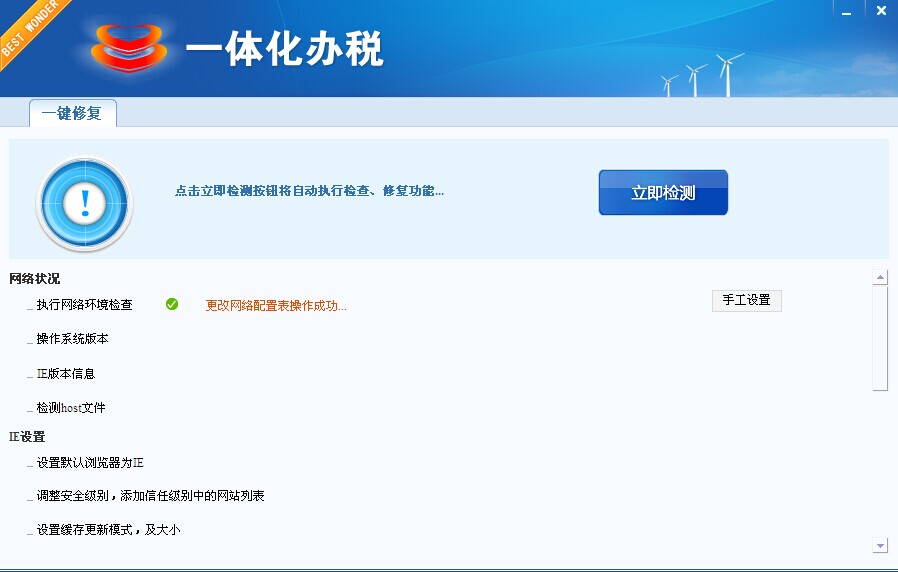 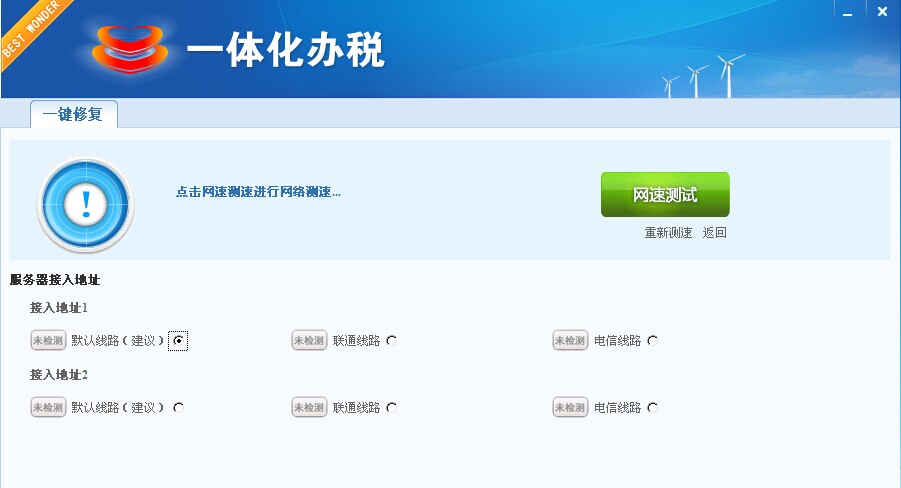 常见问题解析
一、登录一体化时，提示连接超时。


解决方法：进入一体化办税平台，点击“修复工具--手工设置--接入地址1--返回”即可。
常见问题解析
二、报表不能打印到一张纸上


解决方法：1.若只有几行打印不到一页纸上：请点击左上角“打印预览/页面设置/打印设置/打印比例”缩放到一页纸上即可；

2.若只打印一半就不再打印：请点击 开始--设置--打印机和传真--右击打印机图标-属性--打印首选项--高级--纸张规格选择A4
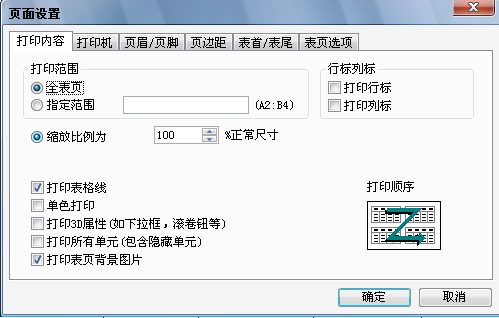 常见问题解析
三、无法打开高版本


解决方法：需登录http://www.htjs.net网站
在网站导航中的“下载中心”中选择“纳税服务平台”中的“cell插件5.3.9.15”，下载安装即可。如图
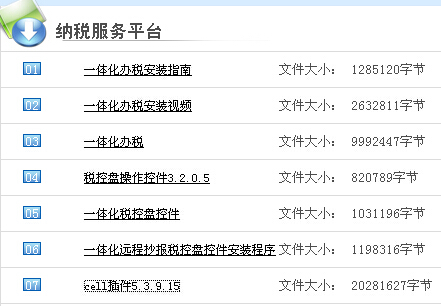 常见问题解析
四、一般纳税人增值税主表，销项税额为什么填写不上？




解决方法：先填写增值税附表一，附表一填写保存之后，点击主表上面的提取数据。
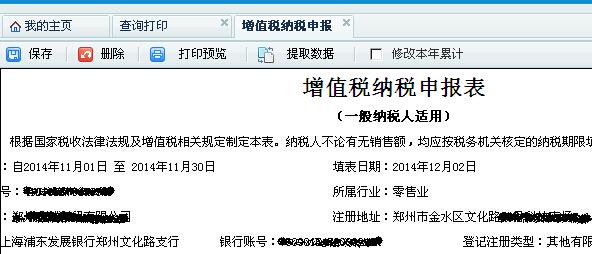 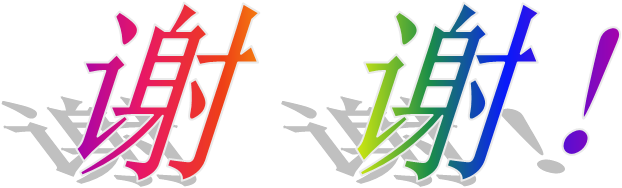